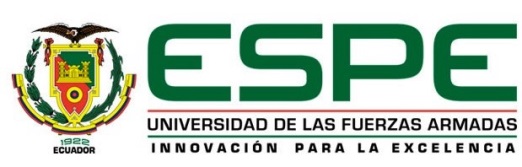 IMPACTO DE ABSORBER EL COSTO FINANCIERO DE LOS COBROS CON TARJETAS DE CRÉDITO EN EL CAPITAL DE TRABAJO DEL SECTOR TURISTICO
Trabajo de titulación previo a la obtención del título de 
Ingeniero en Finanzas, Contador Público- Auditor
Elaborado por:
Gabriel Ortiz
Problema de investigación
Crecimiento de las ventas con tarjetas de crédito

Pago de comisiones por el cobro con tarjetas de crédito

Imposibilidad de cambiar el método de pago

Afectación a la rentabilidad de la empresa
Objetivos
Realizar un marco teórico relacionado con las comisiones de tarjetas de crédito y el capital de trabajo. 

Determinar la afectación en el capital de trabajo y si puede ser cubierta por la rentabilidad que generarían las ventas nuevas.

Diseñar una propuesta de estrategia financiera para minimizar la afectación de la absorción de la comisión en el capital de trabajo.
Hipótesis
La absorción de la comisión de las tarjetas de crédito incide en el capital de trabajo y esta afectación puede ser mitigada para poder aumentar la rentabilidad en la empresa.
Marco Teórico
Antecedentes:
Las cifras turísticas para Ecuador en 2019 son positivas, debido a que presentaron un incremento en sus indicadores. Por cuanto la Coordinación General de Estadística e Investigación del Ministerio de Turismo (CITA), detalla que en el 2019 el ingreso de extranjeros al país creció un 11% con respecto a 2018.
Base teórica:
A partir de la información recogida, podemos establecer;
La venta de paquetes turísticos también mantuvo un crecimiento con respecto al año 2018
¿Se puede manejar tipos alternos de pago?
¿Por qué los turistas prefieren el pago con tarjeta de crédito?
Conceptos Clave:
Liquidez, rentabilidad, endeudamiento, riesgo crediticio, comisiones de tarjeta de crédito.
Metodología
Instrumentos de recolección de datos
Análisis documental

Se comparan los conceptos de análisis de información y tratamiento documental sobre la base de sus relaciones y diferencias. Se tratan como parte de un proceso integrador cíclico y sistémico que responde a una serie de necesidades metodológicas, propias de todas las ciencias. Se analizan las exigencias de cada una para su realización. Ambos procesos son componentes esenciales de la práctica cotidiana de los trabajadores de la información.
Validación
Base de datos
Base de datos
Resultados
Resultados
Conclusiones
Los tours que se ofrecen a los diferentes clientes, sea el consumidor final o un intermediario se cobran hasta con 6 meses de anticipación, por tal motivo la empresa maneja una gran cuenta de pasivo contractual, que va disminuyendo conforme se brinda el servicio en las fechas reservadas previamente.

La mayor parte de clientes que contratan los servicios con la empresa son extranjeros, por tal motivo no se puede cambiar el tipo de cobro con tarjetas de crédito a otras formas de pago.

La empresa minimiza las perdidas en la liquidez estableciendo varias políticas de operatividad.
Recomendaciones
Establecer una política de cobro en donde se incluya el costo por comisión al usar tarjeta de crédito, este rubro será el 4% sobre la venta total del servicio, de esta forma se equiparará el gasto incurrido.

Organizar la cuenta de inversiones para que se divida por montos y fechas de vencimiento diferentes, con la idea de poder tener liquidez adicional en caso de sufrir algún imprevisto o emergencia dentro de la organización.

Realizar un estudio en donde se determine cuál es la posible afluencia de clientes dentro del año siguiente, con el afán de realizar la pre-compra y/o reserva de habitaciones o servicios al mejor precio al inicio del año, para economizar costos de operación.